Vocabulary-prefixes, suffixes, roots
Unit 28
Infraction (n.)
in=intensifier



If you have a fracture, your bone is broken.
Root=fract=to break



Definition=minor violation of breaking the law
Anatomy  (n.)
Prefix=ana=up
Root=tom=to cut


Definition=the structure or parts cut up
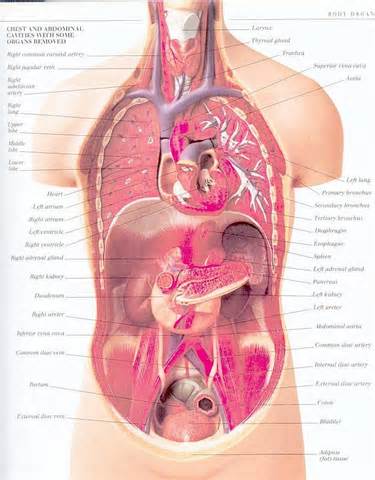 Puncture (n.)
Root=punct=to sting or pierce
-ure=abstract noun suffix (usually telling an action)



Definition=a hole or mark made, piercing
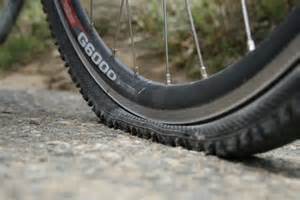 Dejected (adj.)
de=down



If you are ejected, you are thrown…

Eeyore is a
typical dejected
character…
Root=ject=to throw



Definition=to have down feelings; depressed
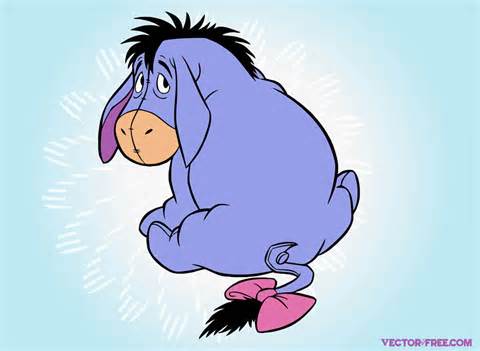 QUIZ ON FRIDAY!